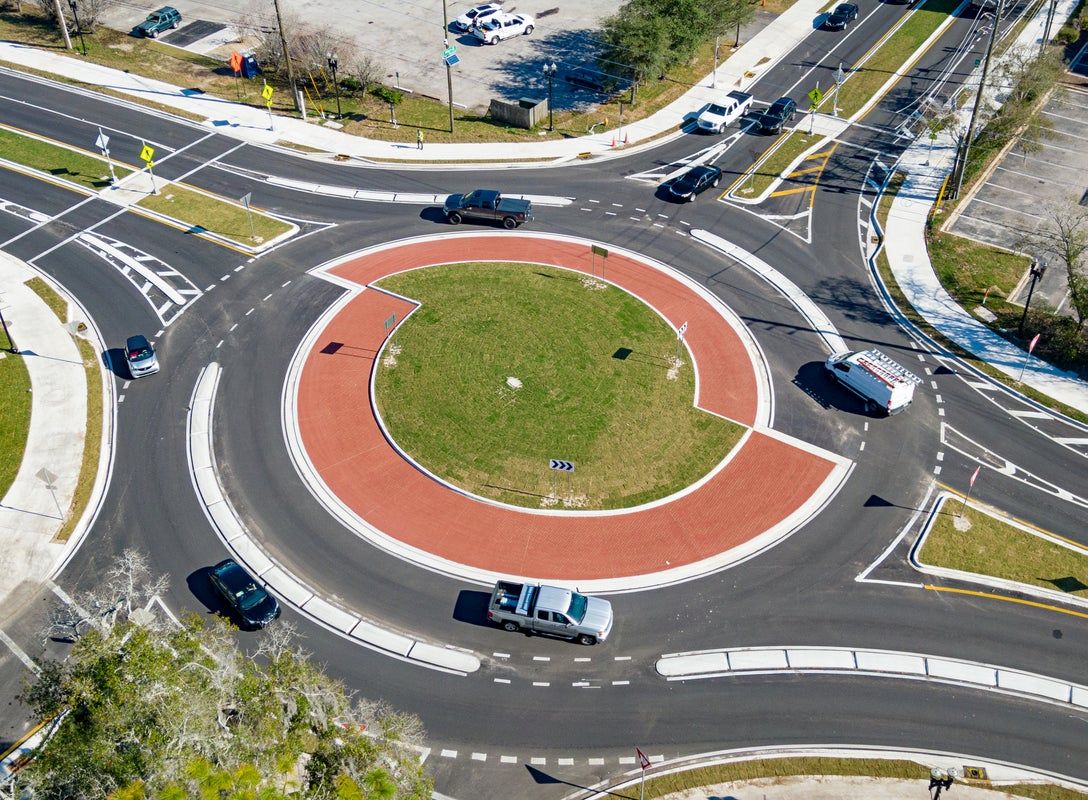 Turborundkørsler  - Også i Danmark? Ida Marie Østergaard, VejdirektoratetMark Lund Andersen, Sweco
Vejregler
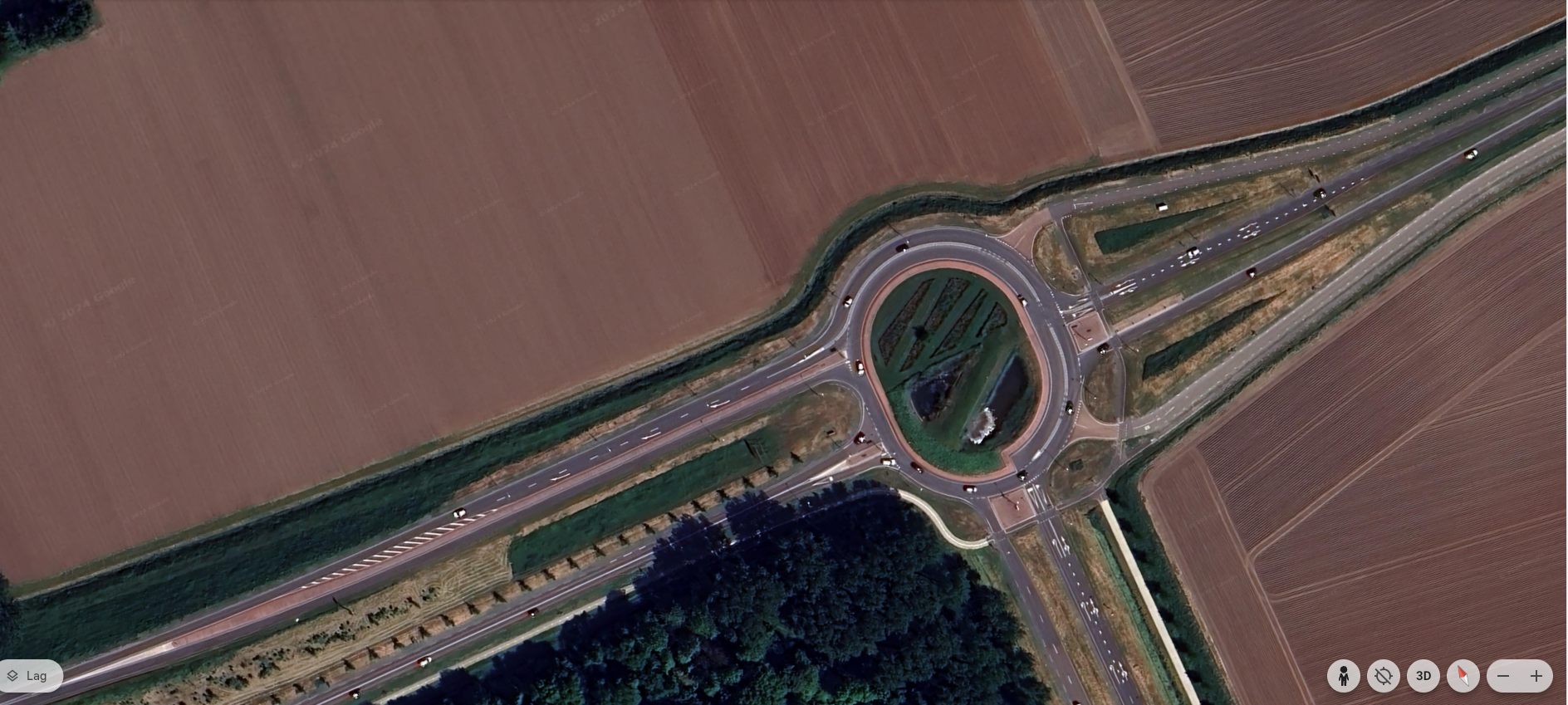 2
Program - Turborundkørsler
Program
Vejregler – hvad er det?
Formål
Introduktion til turborundkørslerne
Trafiksikkerhed
Vognbaneadskillelse
Kapacitet	
Afmærkning og vejvisning
Hastighedsniveau 
Trafikantadfærd
Turborundkørsler i Danmark?
Vejregler.dk
3
vEJREGELPORTALEN
Vejregler.dk
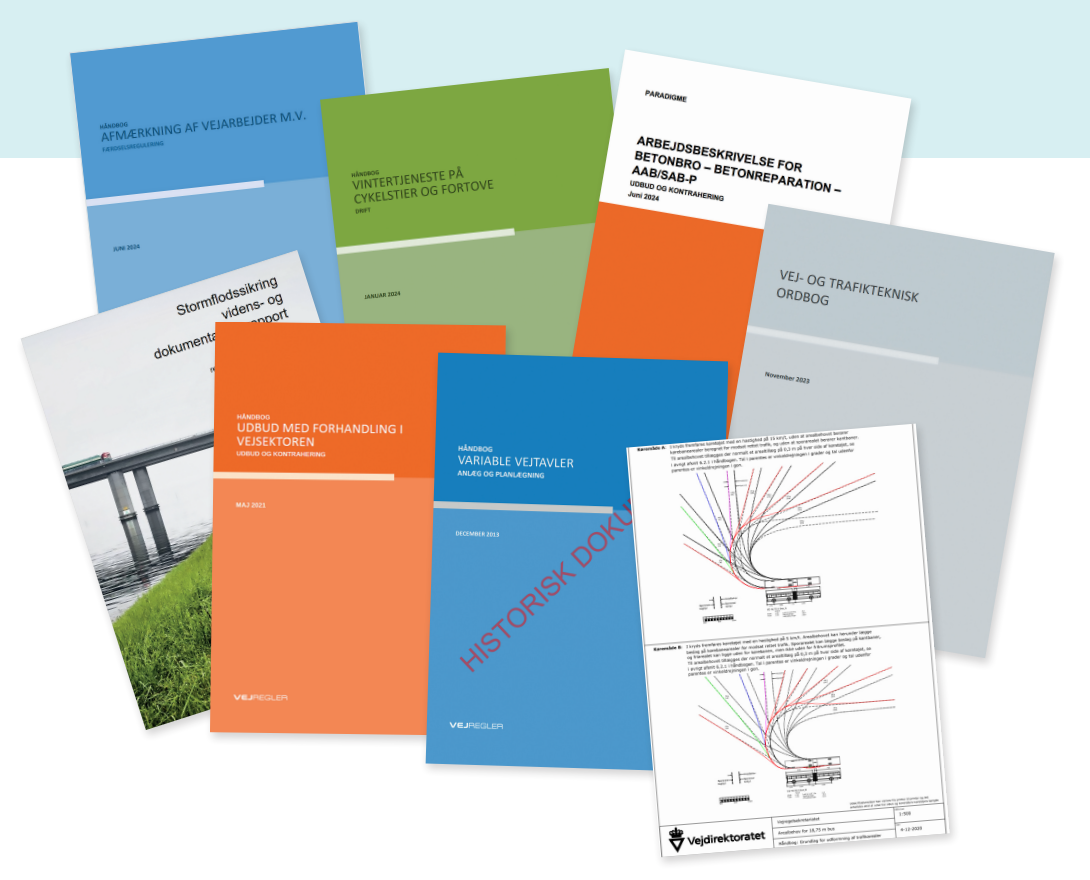 Tilmeld dig nyhedsbrev på vejregler.dk
[Speaker Notes: Udarbejdes af repræsentanter for vejsektoren
Understøtter udvikling og formidling af nye teknikker, metoder og best practise
Sikrer en ensartet opgaveløsning
Understøtte vejsektorens arbejde med at planlægge, projektere, udbyde og gennemføre opgaver af såvel anlægsteknisk som driftsmæssig karakter]
4
Vejregler
Udarbejdes af repræsentanter for vejsektoren
Understøtter udvikling og formidling af nye teknikker, metoder og best practise
Sikrer en ensartet opgaveløsning
Understøtte vejsektorens arbejde med at planlægge, projektere, udbyde og gennemføre opgaver af såvel anlægsteknisk som driftsmæssig karakter
5
18 vejregelgrupper
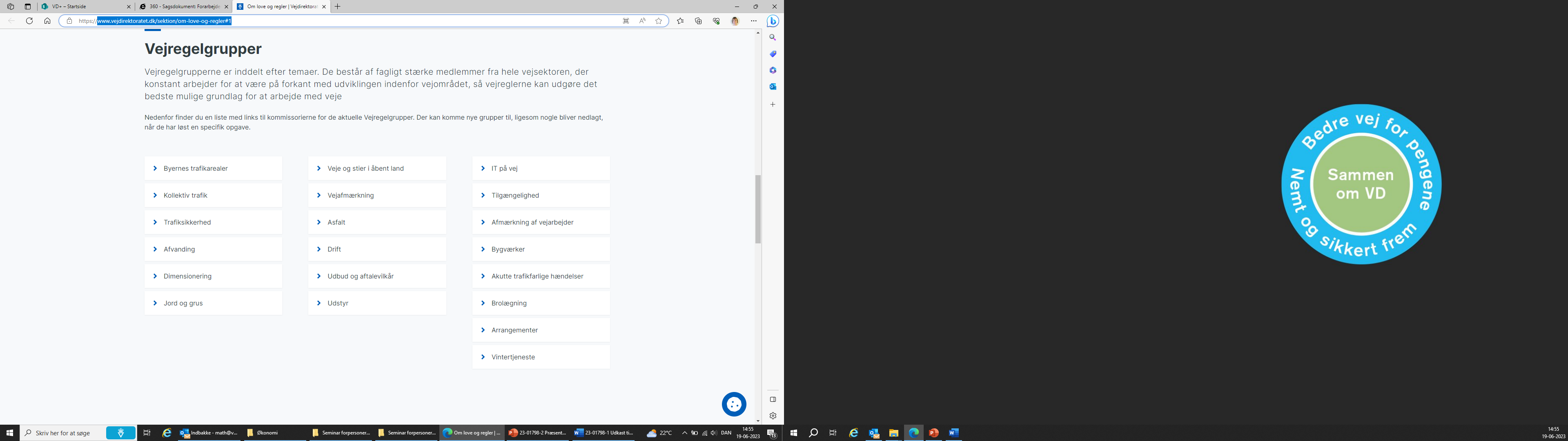 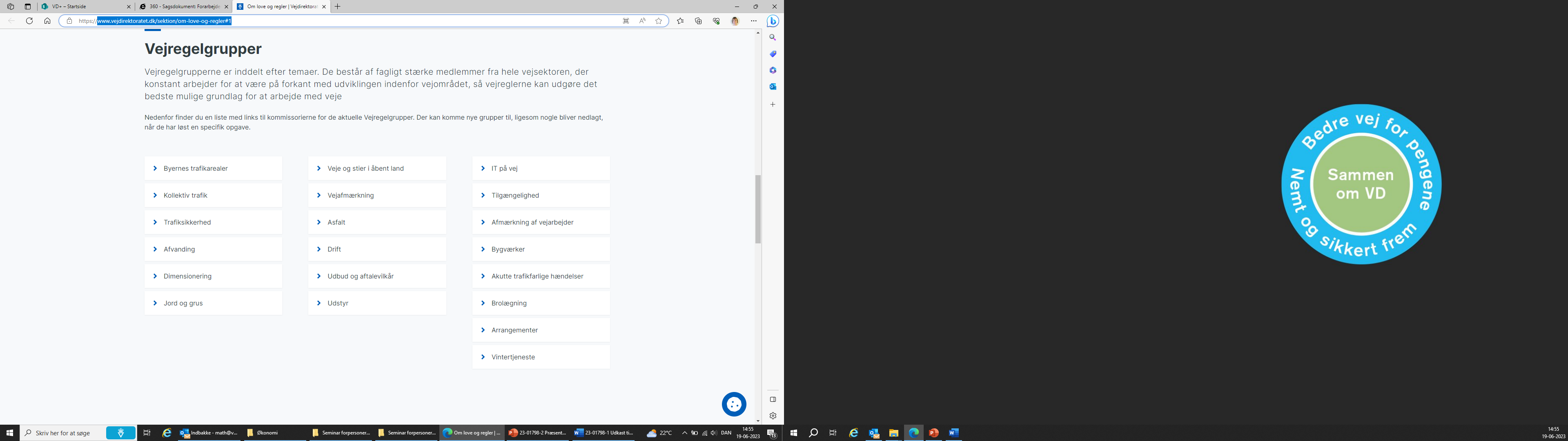 6
Litteraturstudie og principskitser af turborundkørsler
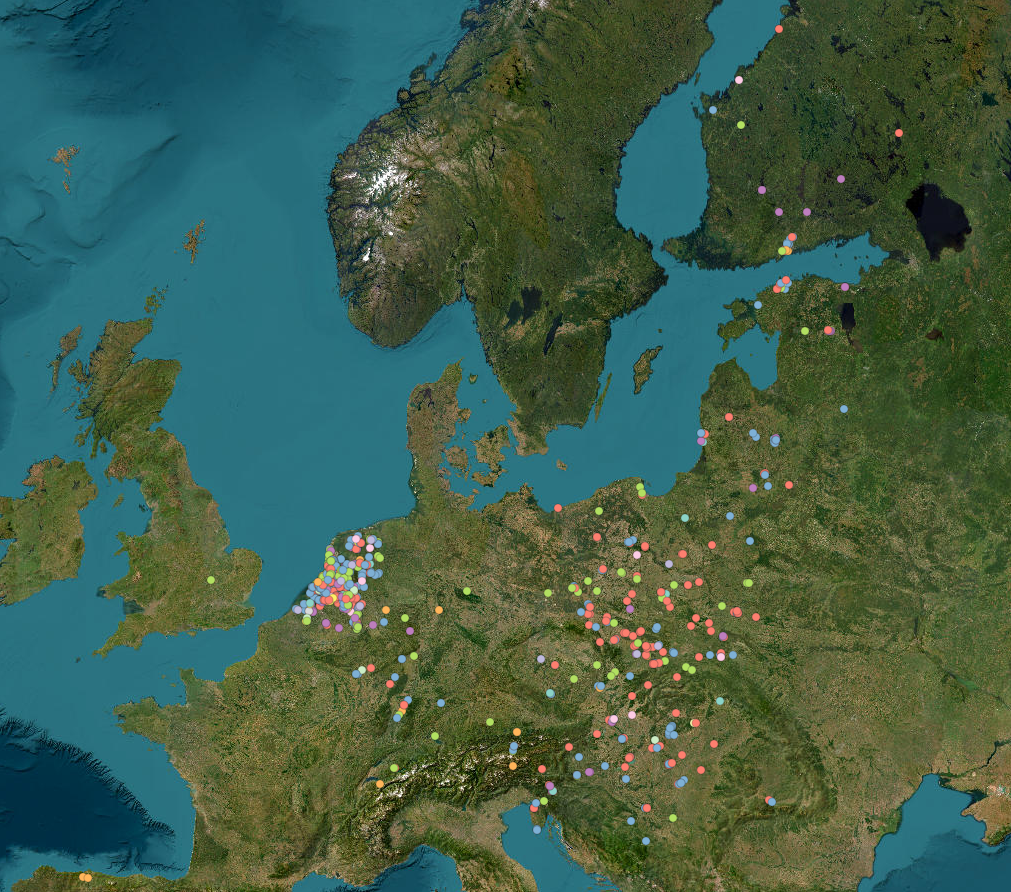 Formål:
Indhente viden og erfaringer om turborundkørsler fra forskellige lande og omsætte dette til danske forhold
Turborundkørsler i Europa.
7
Hvad er en turborundkørsel?
Hvad er en turborundkørsel?
Karakteristika:
Mere end én vognbane i cirkulationsarealet
Den korrekte vognbane skal vælges, før der køres ind i turborundkørslen
Der er ikke mulighed for vognbaneskift i selve cirkulationsarealet
Det er kun muligt at forlade rundkørslen via den tidligere valgte vognbane
8
Hvad er en turborundkørsel?
Hvad er en turborundkørsel?
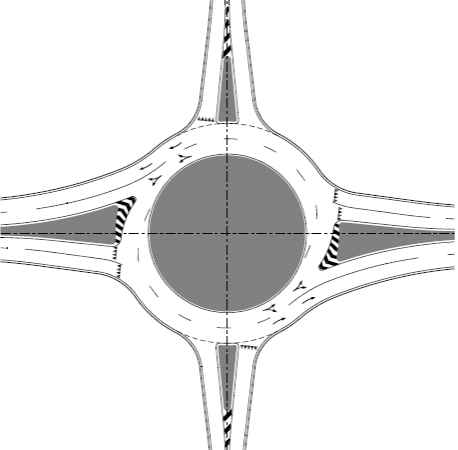 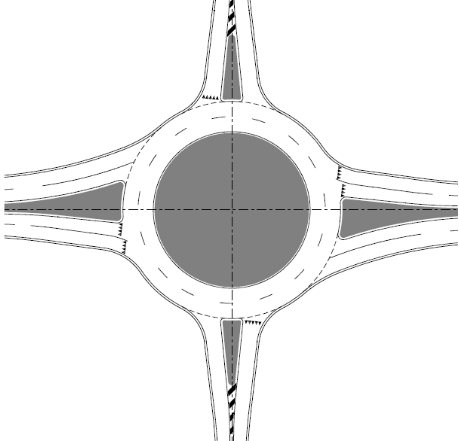 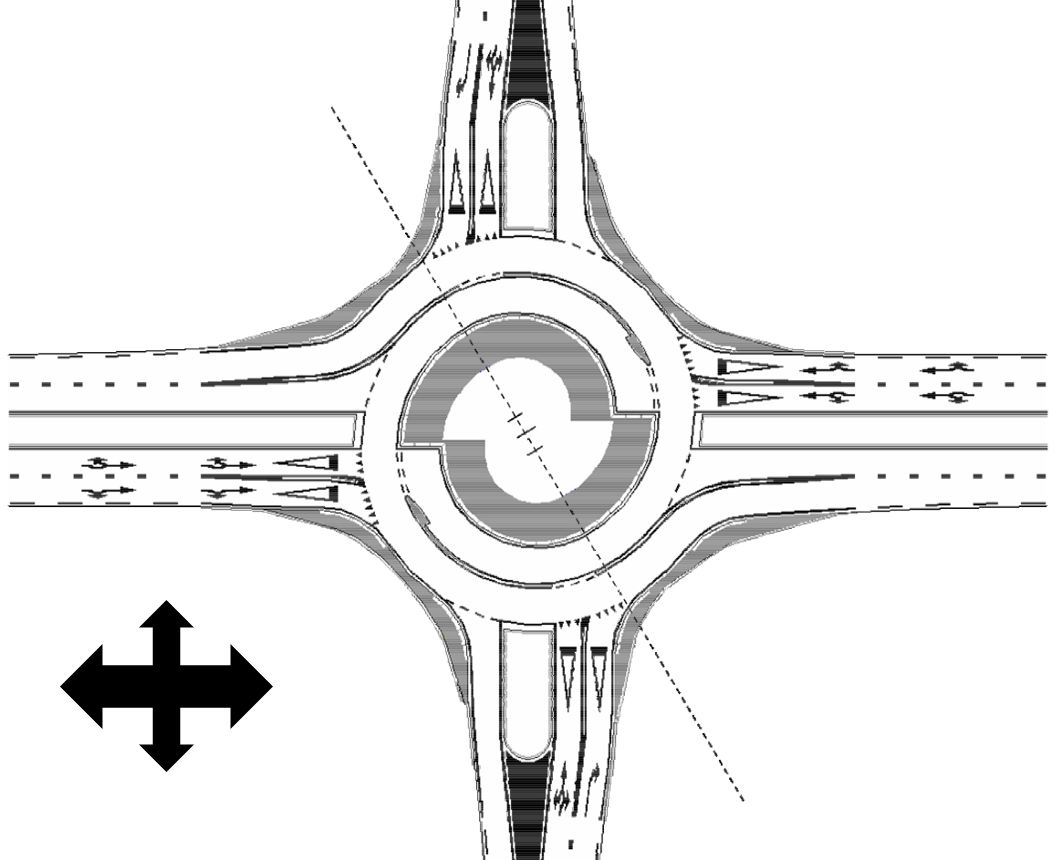 2-sporet rundkørsel uden tvunget højresving jf. Vejreglerne.
Standard turborundkørsel jf. CROW (de hollandske standarder).
2-sporet rundkørsel med tvunget højresving jf. Vejreglerne.
9
Hvad er en turborundkørsel?
Typer af turborundkørsler
Standard turborundkørsel
4-benet knæ-rundkørsel
Ægge-rundkørsel
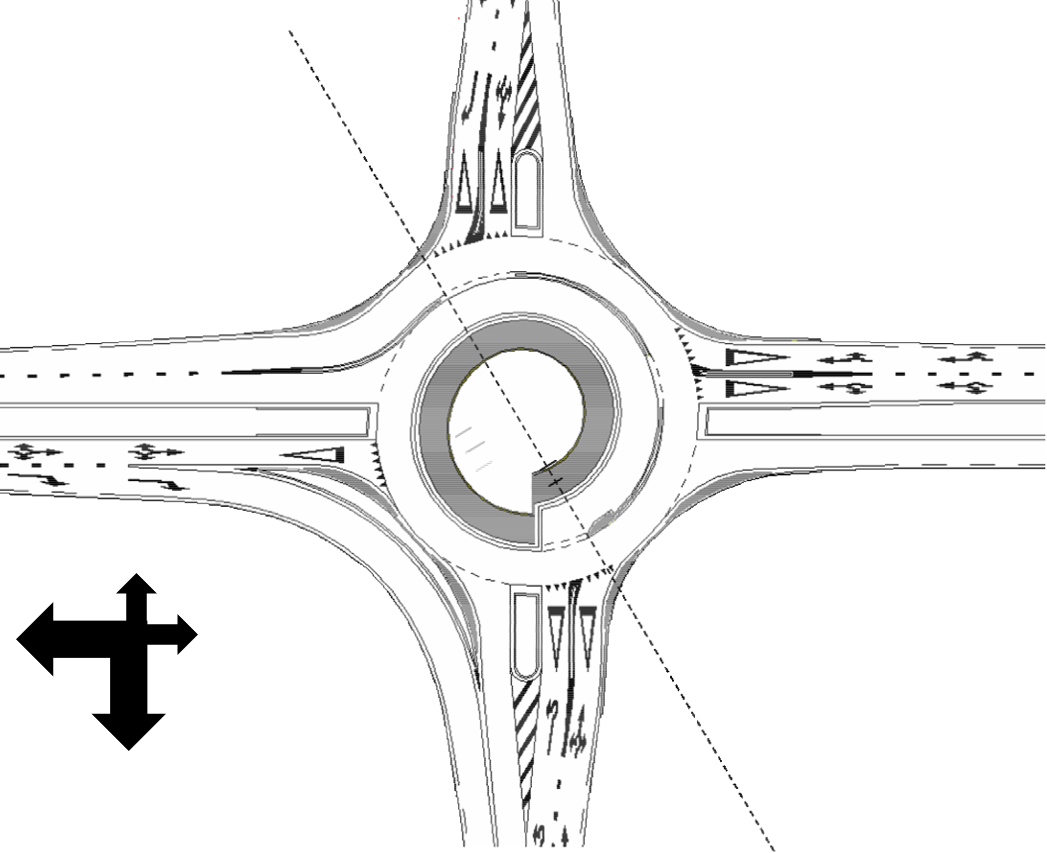 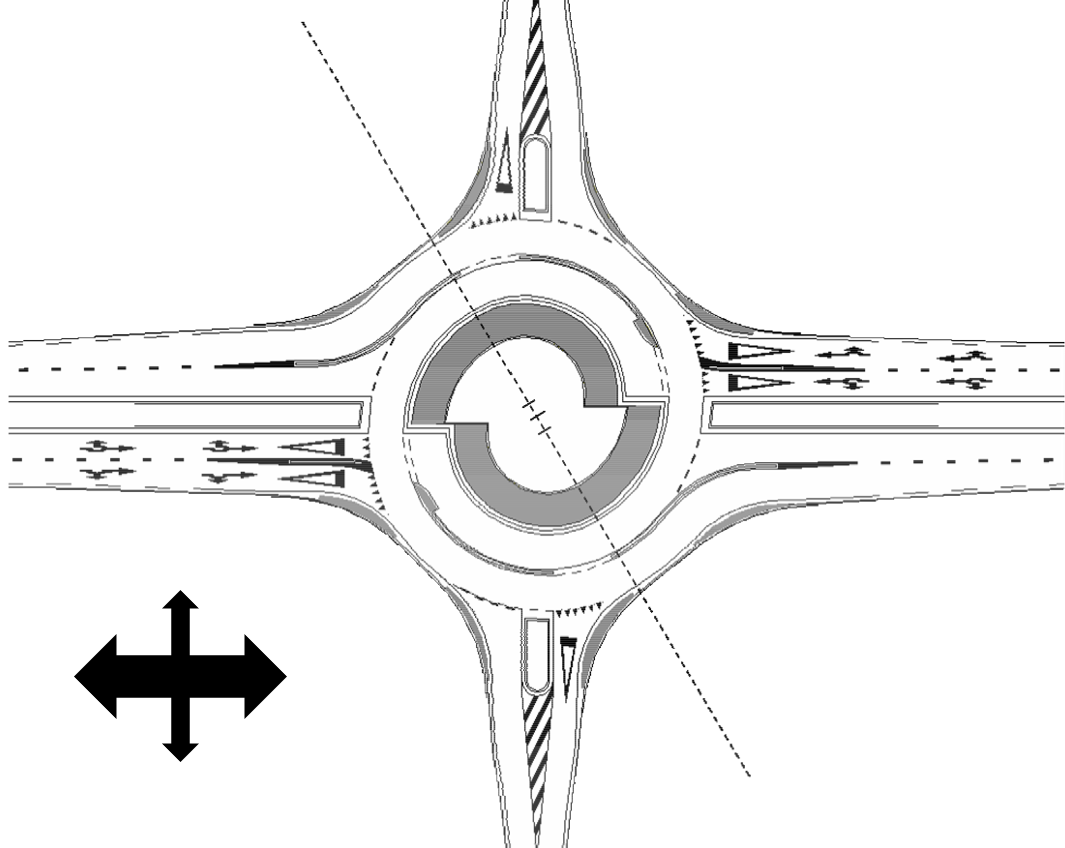 Spiral-rundkørsel
3-benet knæ-rundkørsel
Stjerne-rundkørsel
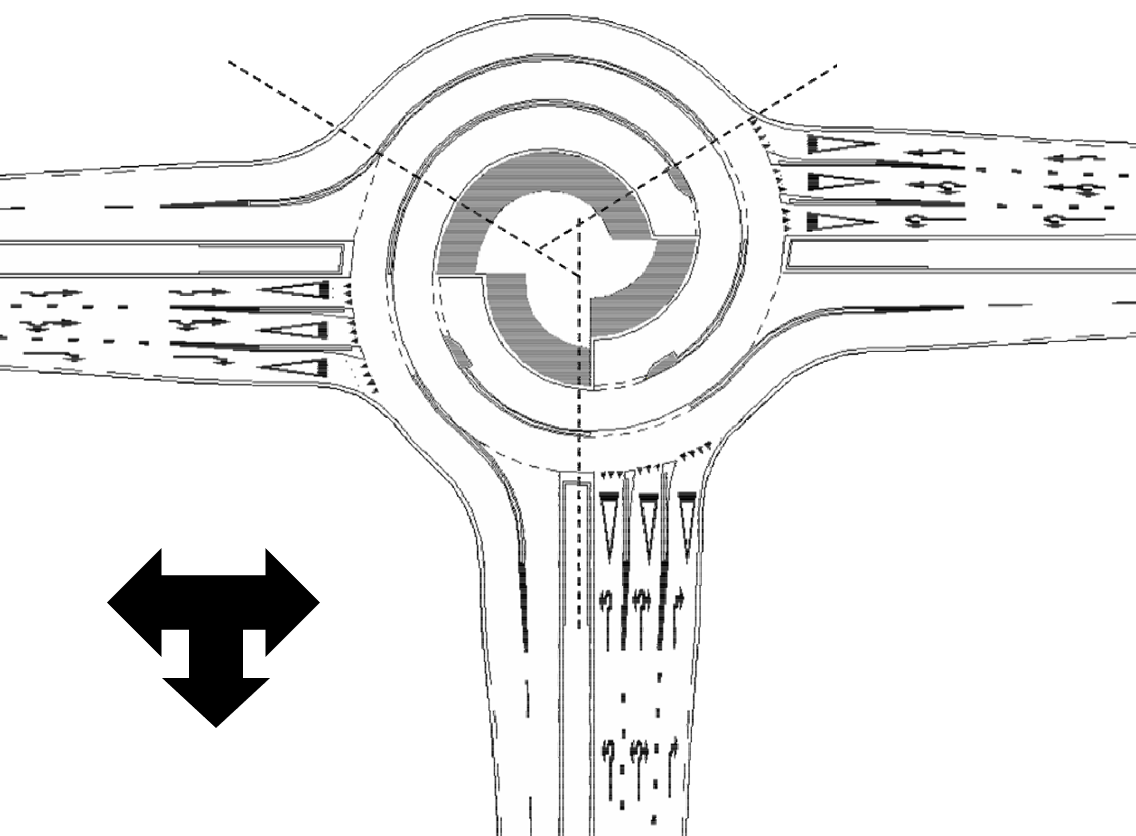 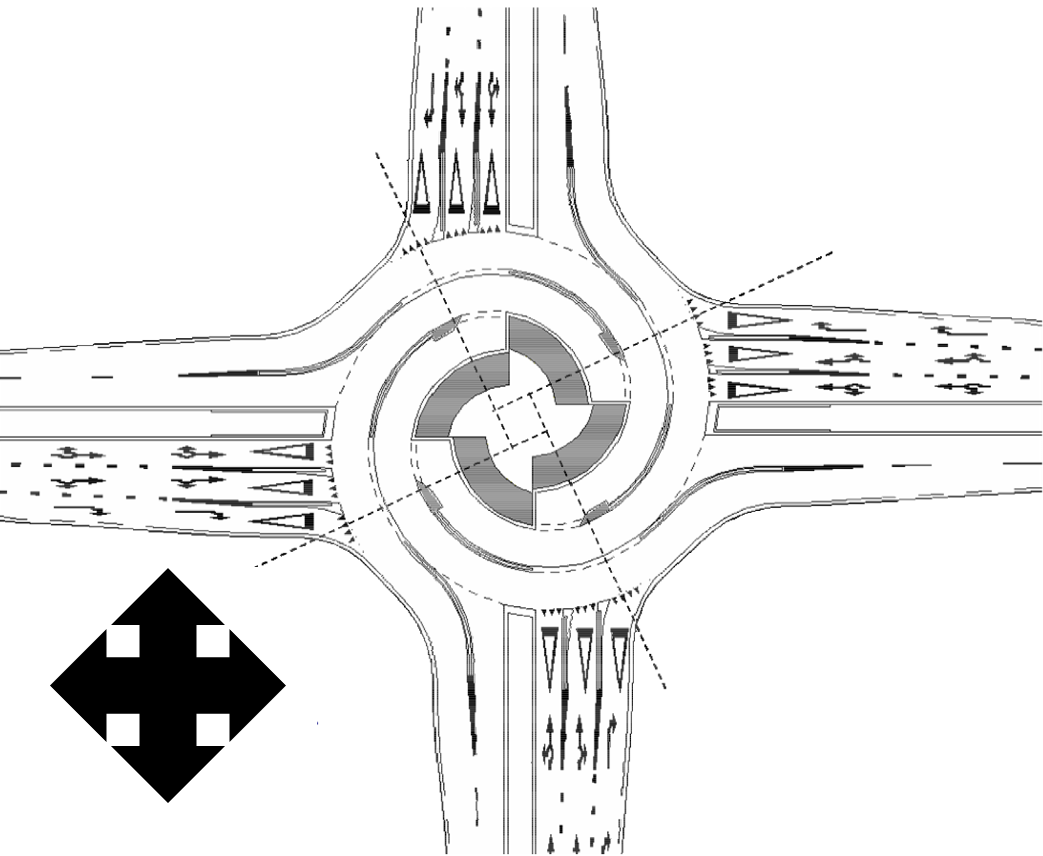 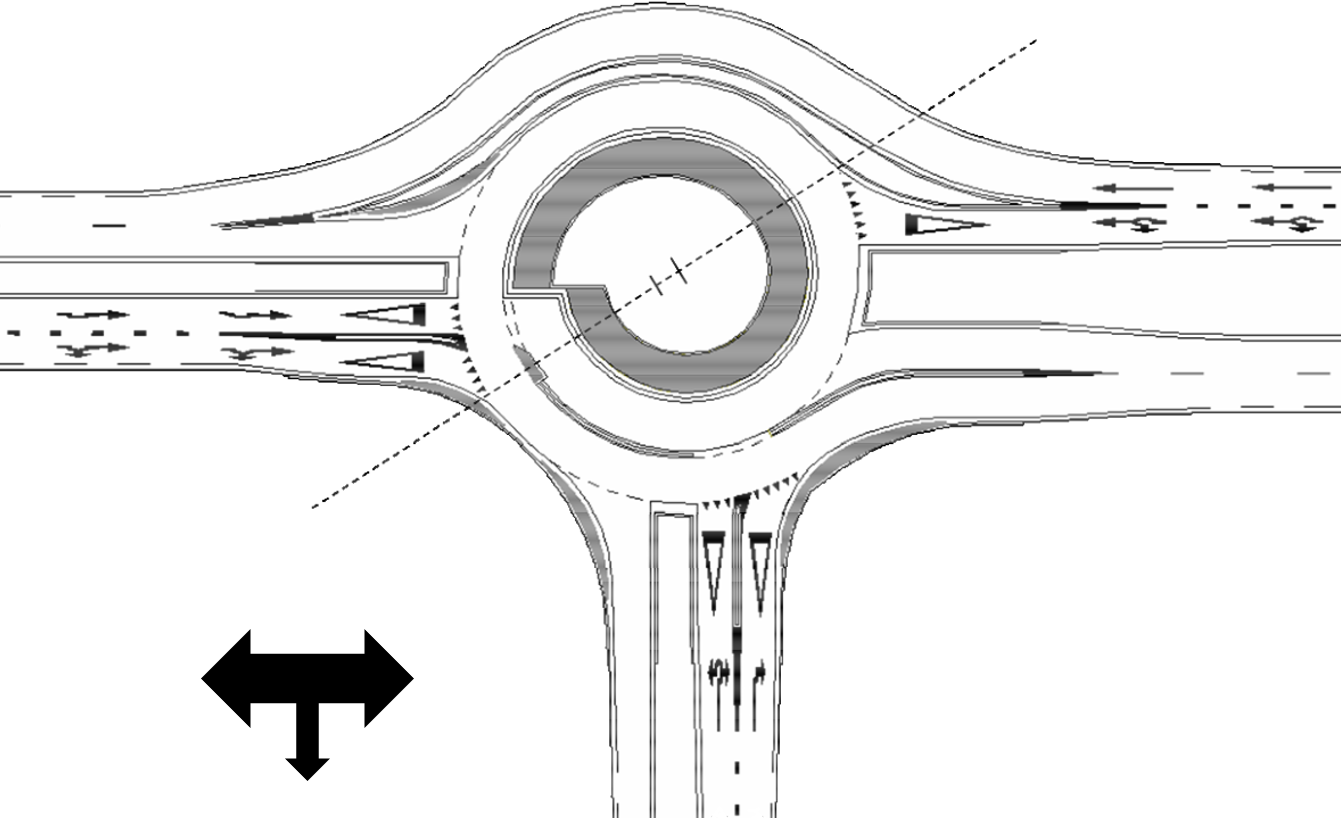 10
Hvad er en turborundkørsel?
Typer af turborundkørsler
Standard turborundkørsel
4-benet knæ-rundkørsel
Ægge-rundkørsel
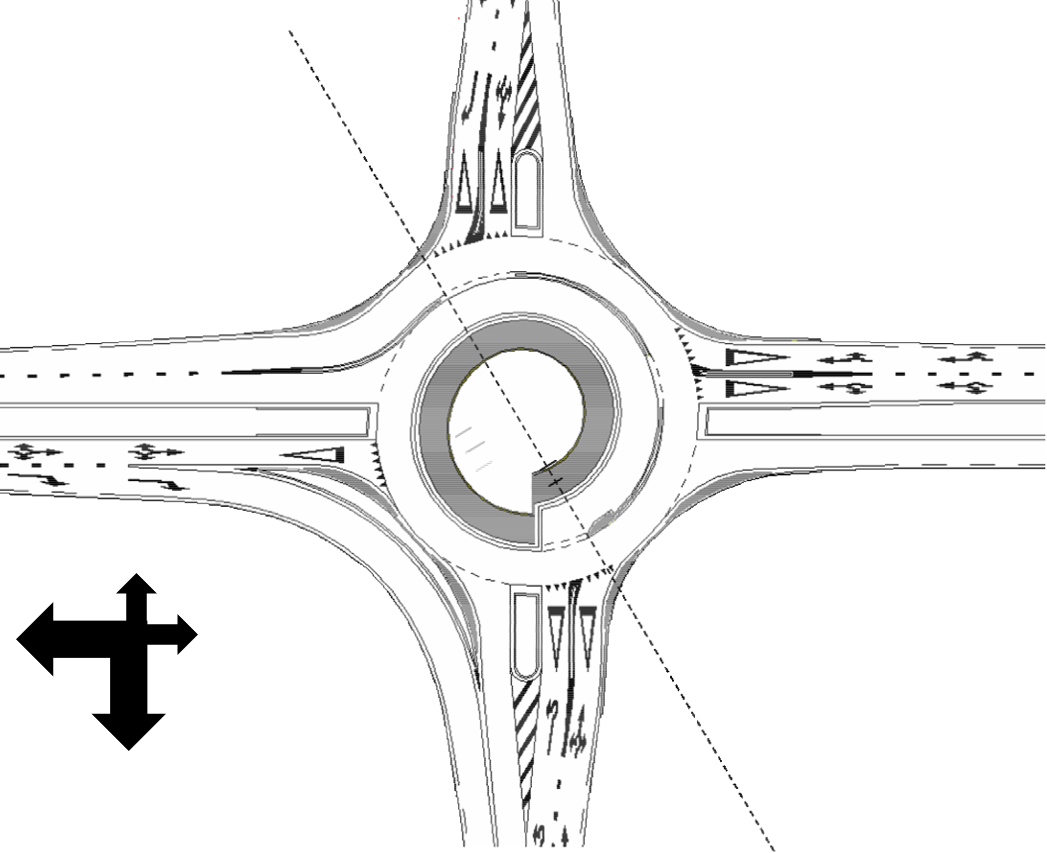 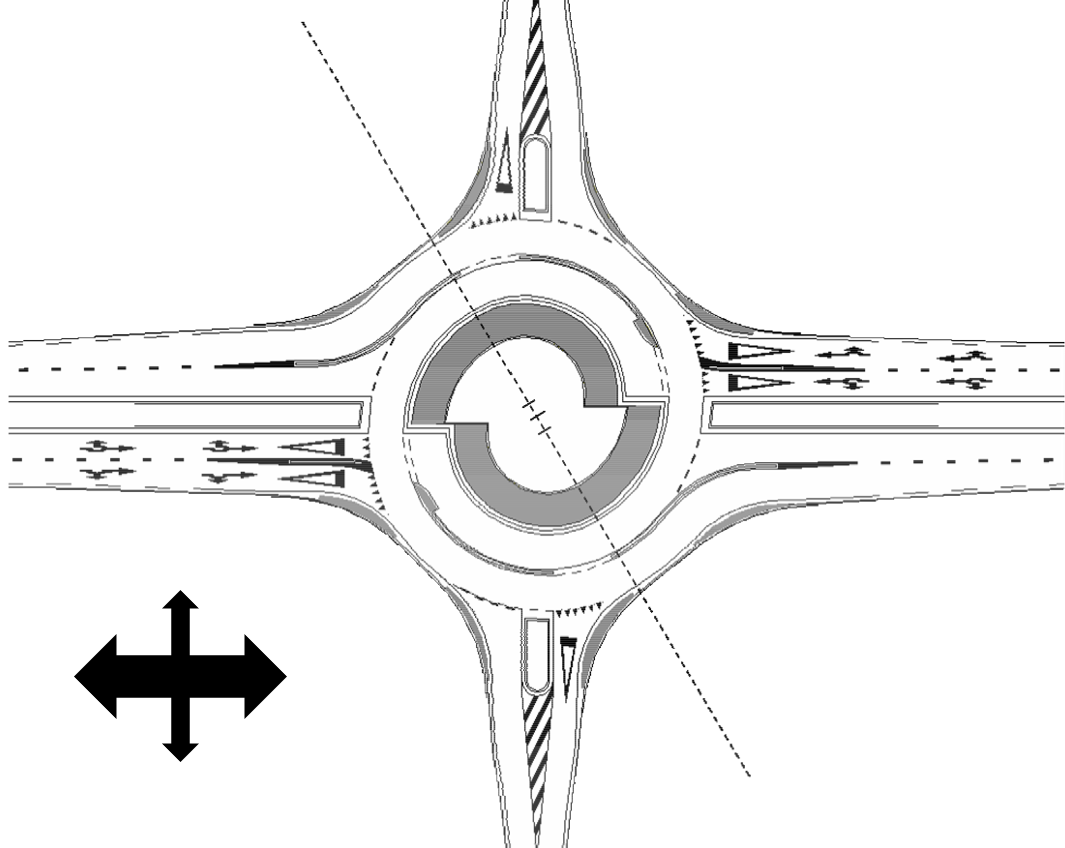 Rotor-rundkørsel
3-benet knæ-rundkørsel
Stjerne-rundkørsel
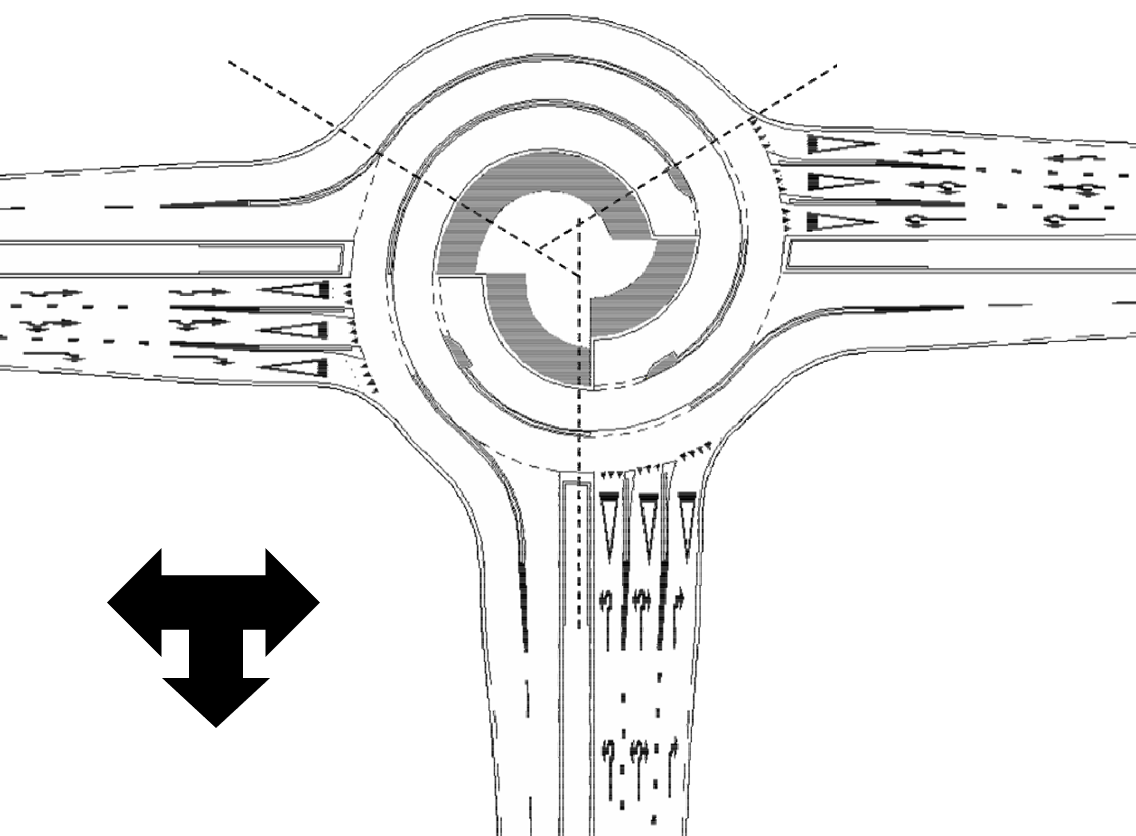 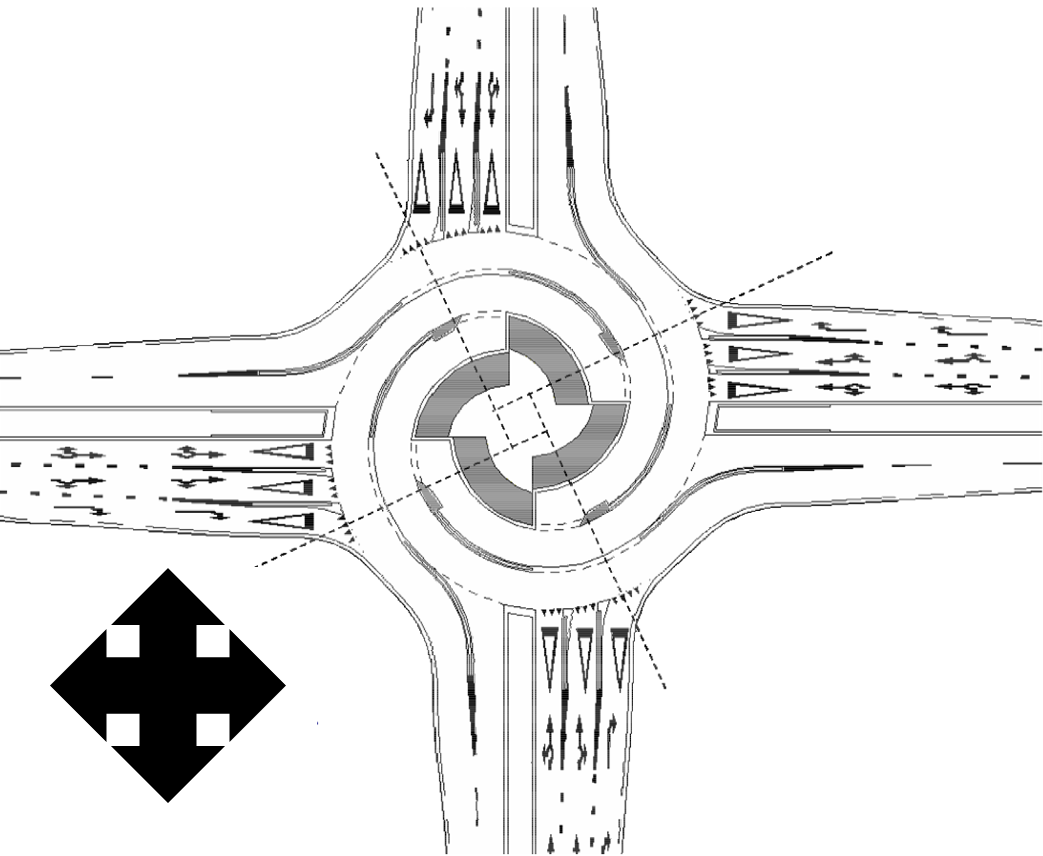 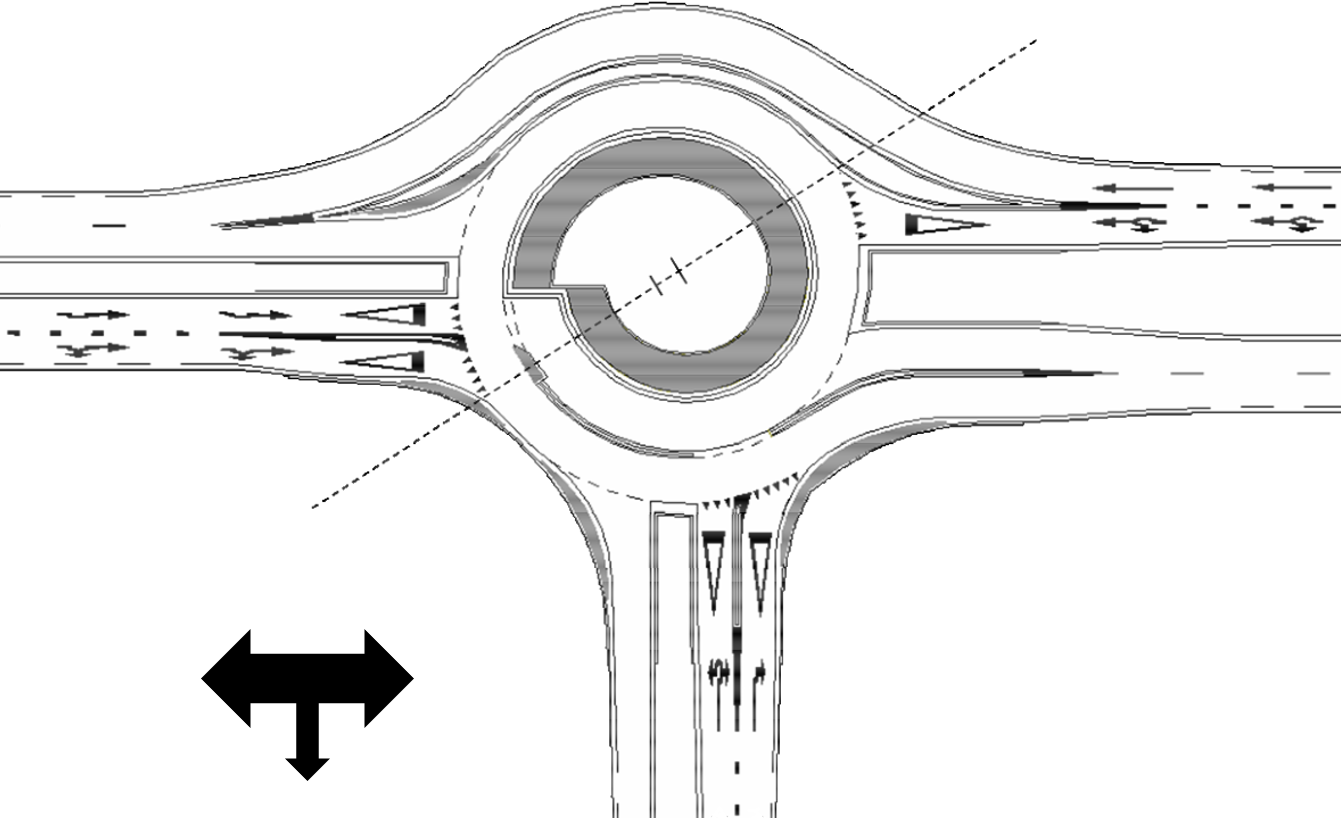 [Speaker Notes: Der findes forskellige typer af turborundkørsler
Nogle typer er for komplekse til DK. Selv fagpersoner fra Holland udtaler, at disse er for komplekse.]
11
Hvad er en turborundkørsel?
Hvad er en turborundkørsel?
Fordele ved anvendelse af turborundkørsler:
Trafiksikkerhed
Kapacitet
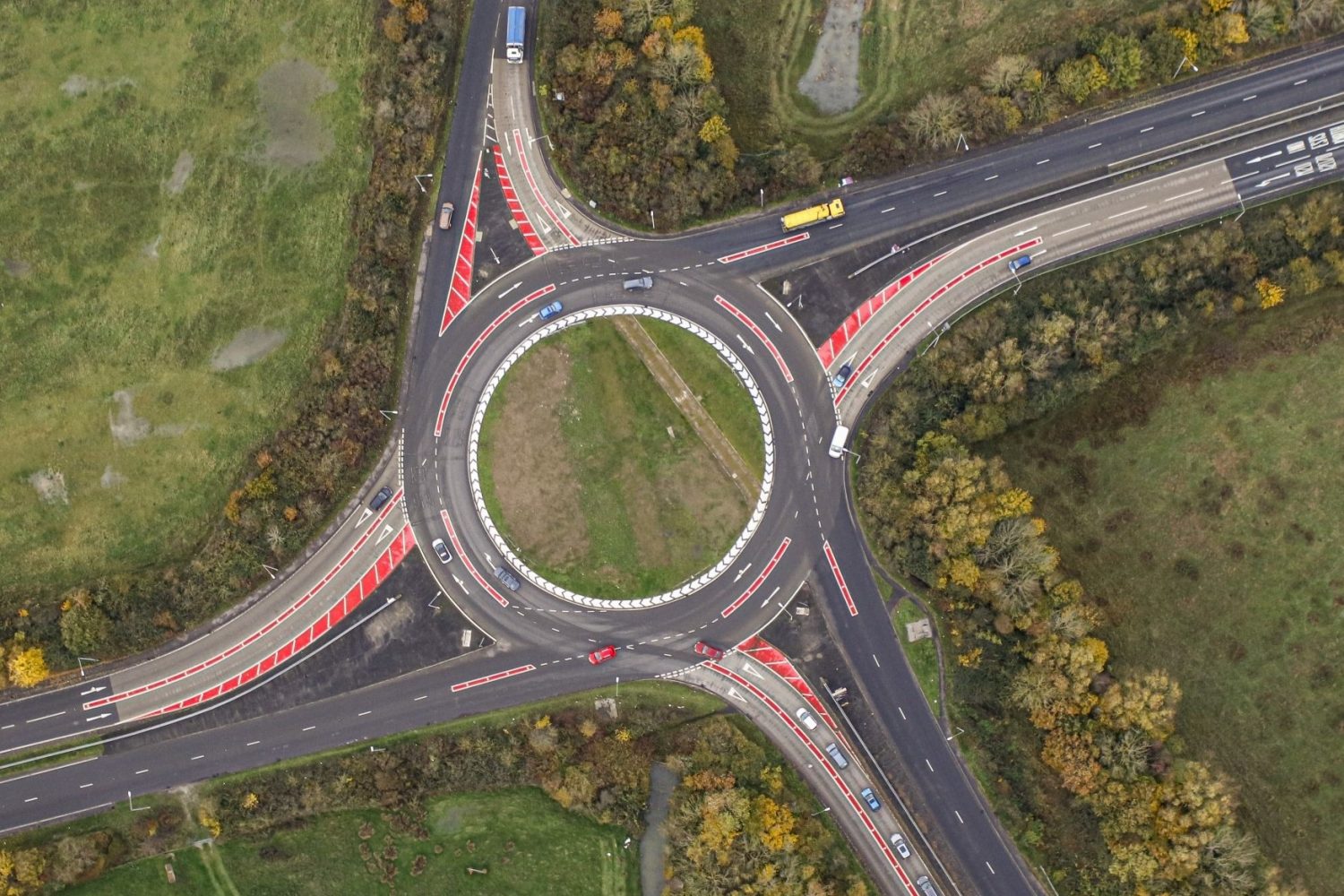 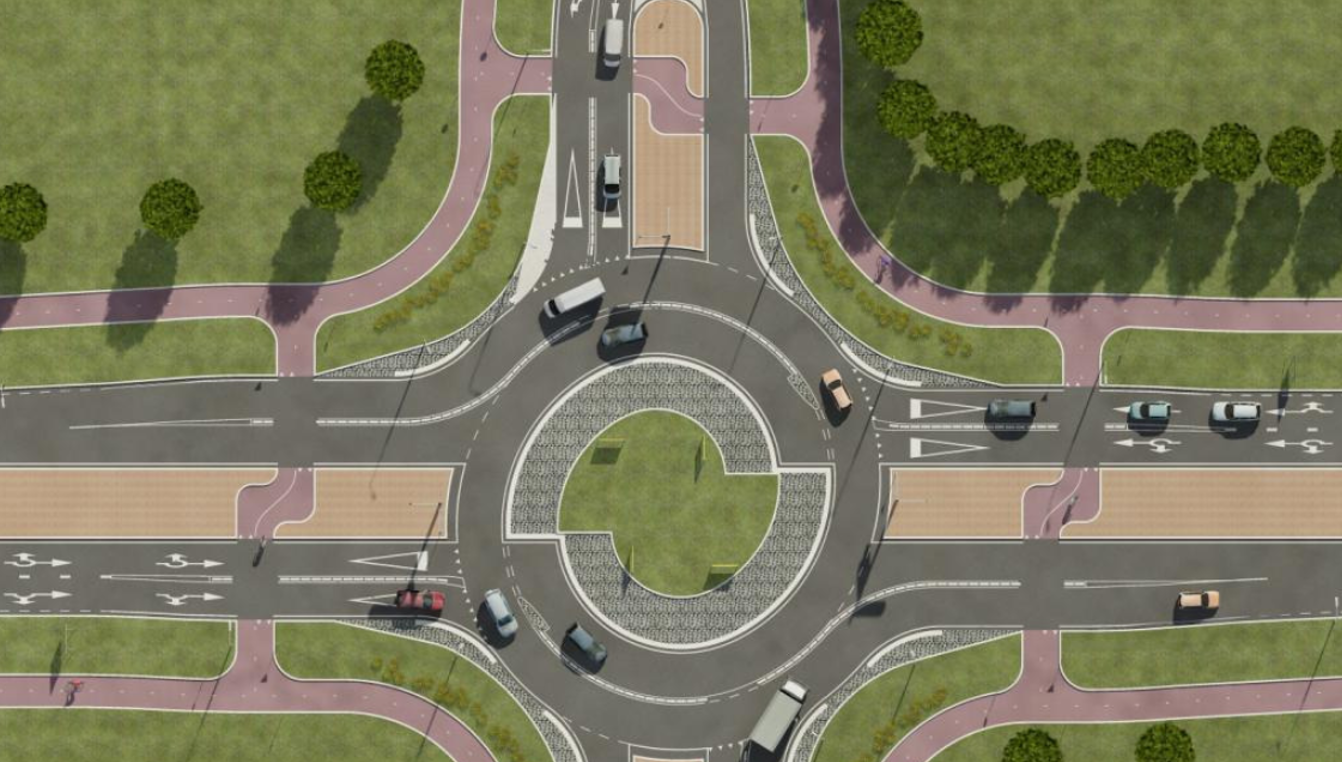 12
Trafiksikkerhed
Trafiksikkerhed
Antallet af konfliktpunkter mindskes
Mindsker især trængningsulykker
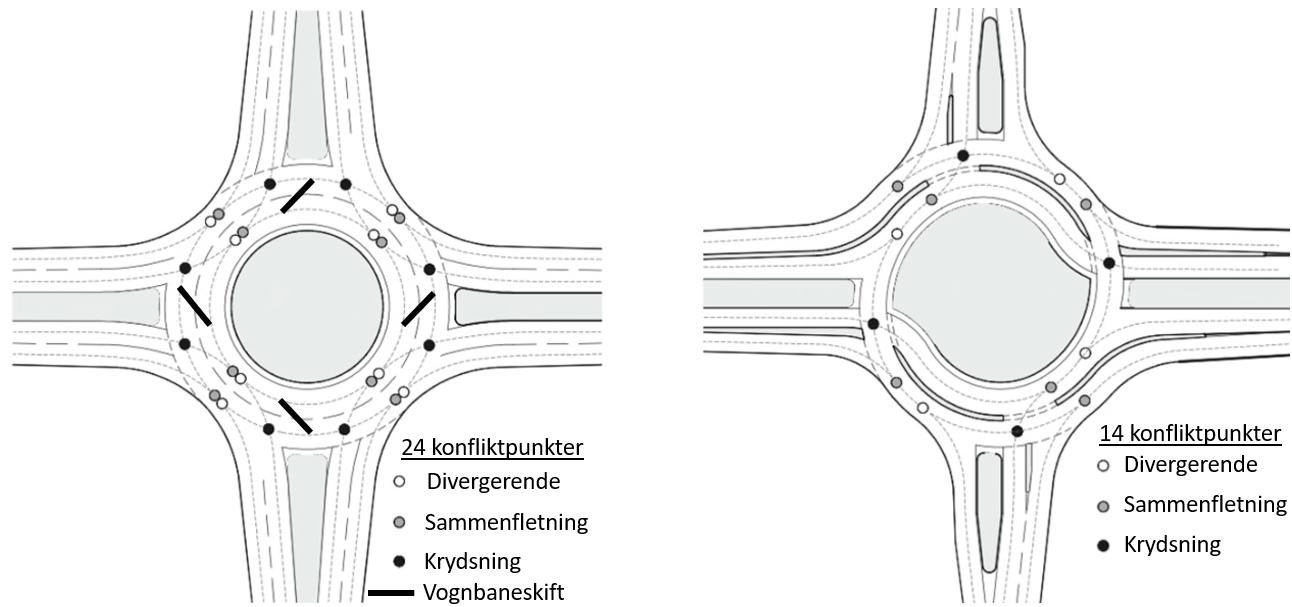 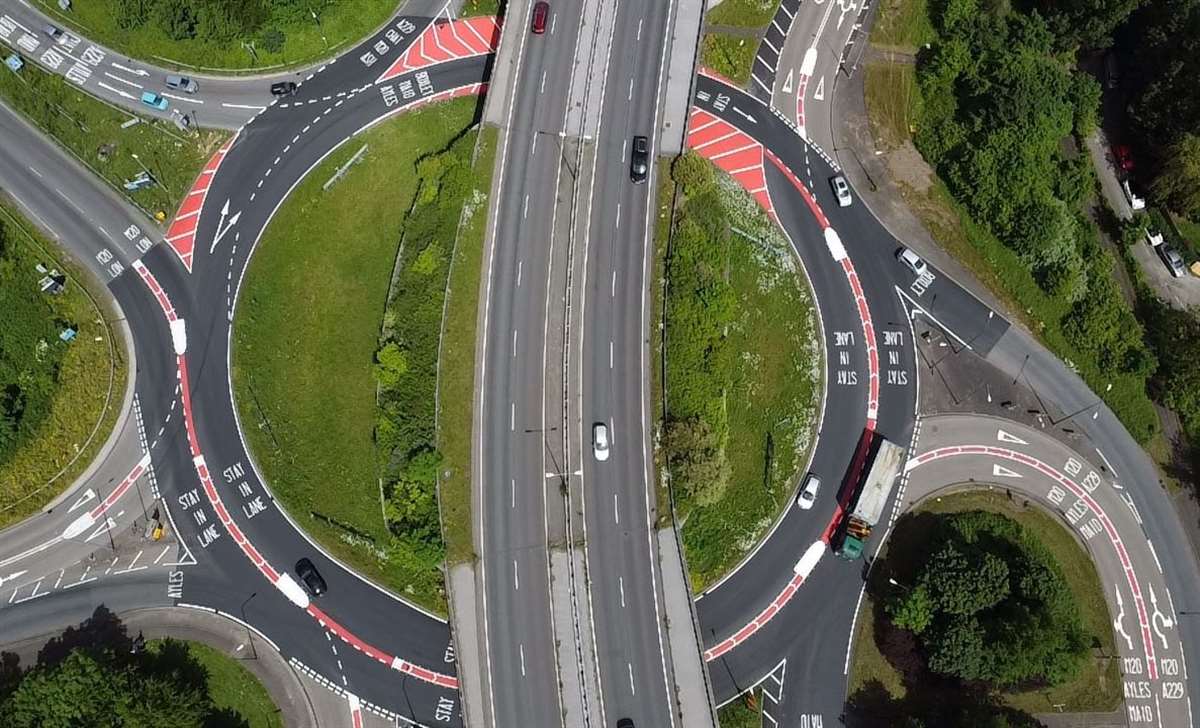 [Speaker Notes: 204 turborundkørsler
Antal ulykker 3 år før etablering og 3 år efter etablering]
13
Trafiksikkerhed
Trafiksikkerhed
Hollandsk før- og efterstudie:
Effekt i forhold til tidligere situation
Effekt i og uden for tættere bebyggelse
Effekt af udformning af tilfart
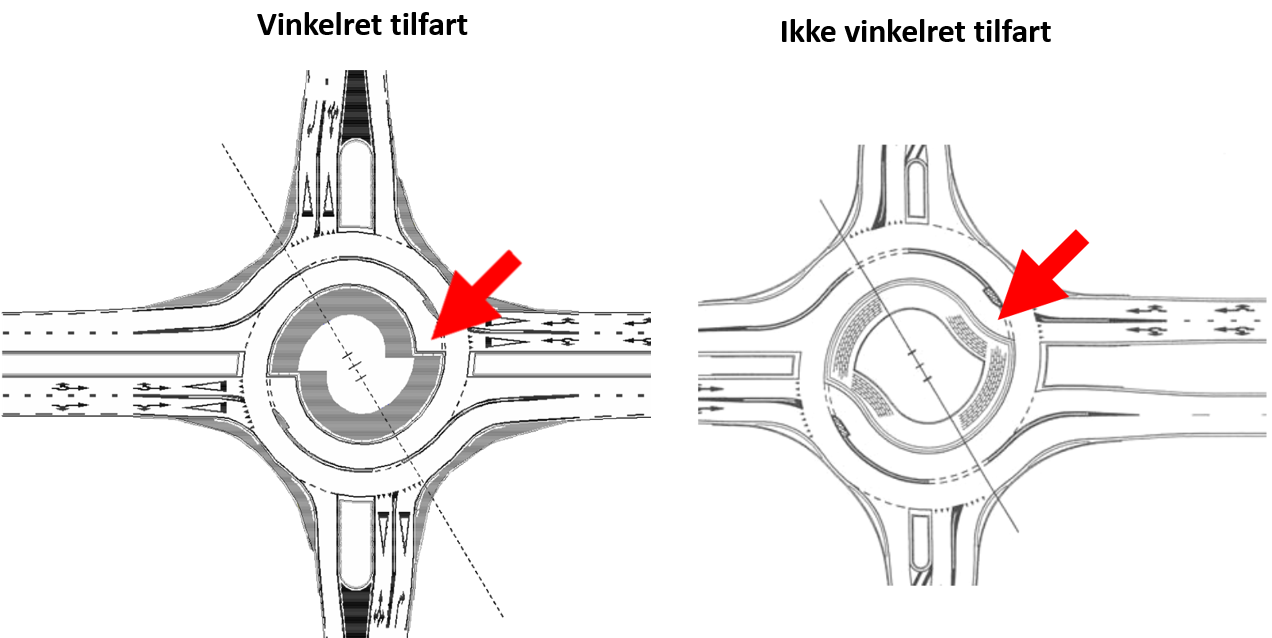 Eksempel på vinkelret og ikke vinkelret tilfart ved turborundkørsler.
[Speaker Notes: 204 turborundkørsler
Antal ulykker 3 år før etablering og 3 år efter etablering]
14
Trafiksikkerhed
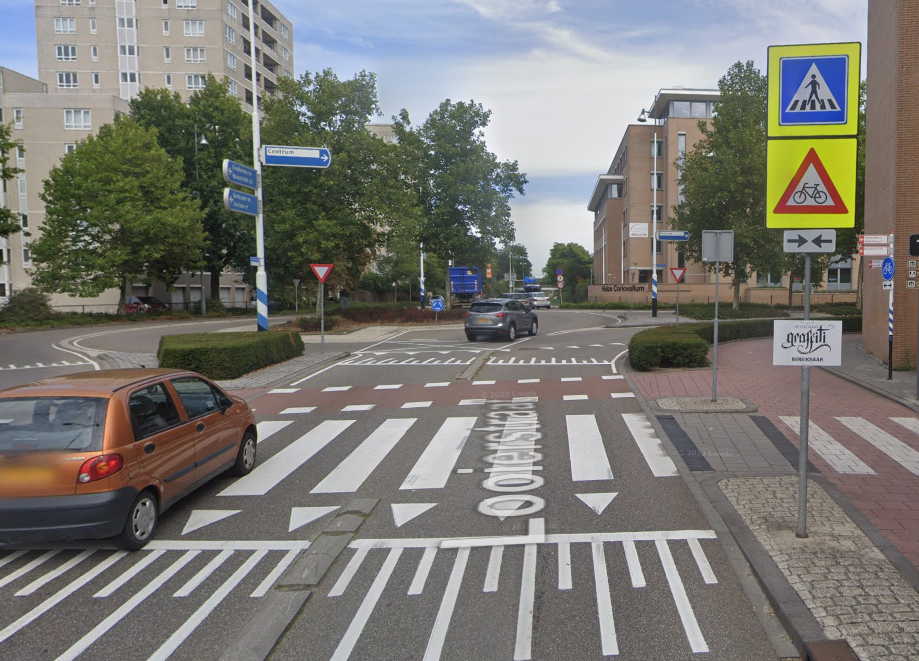 Trafiksikkerhed
Lette trafikanter i turborundkørsler:
Holland:
Bilister pålægges vigepligt i byområder
Cyklister pålægges vigepligt udenfor byområder
Polen:
Lette trafikanter krydser ude af niveau ved en intensitet på over 400 pr. time
Hvis krydsningen sker over mere end to vognbaner, anvendes signalregulering
Eksempel på turborundkørsel i byområde.
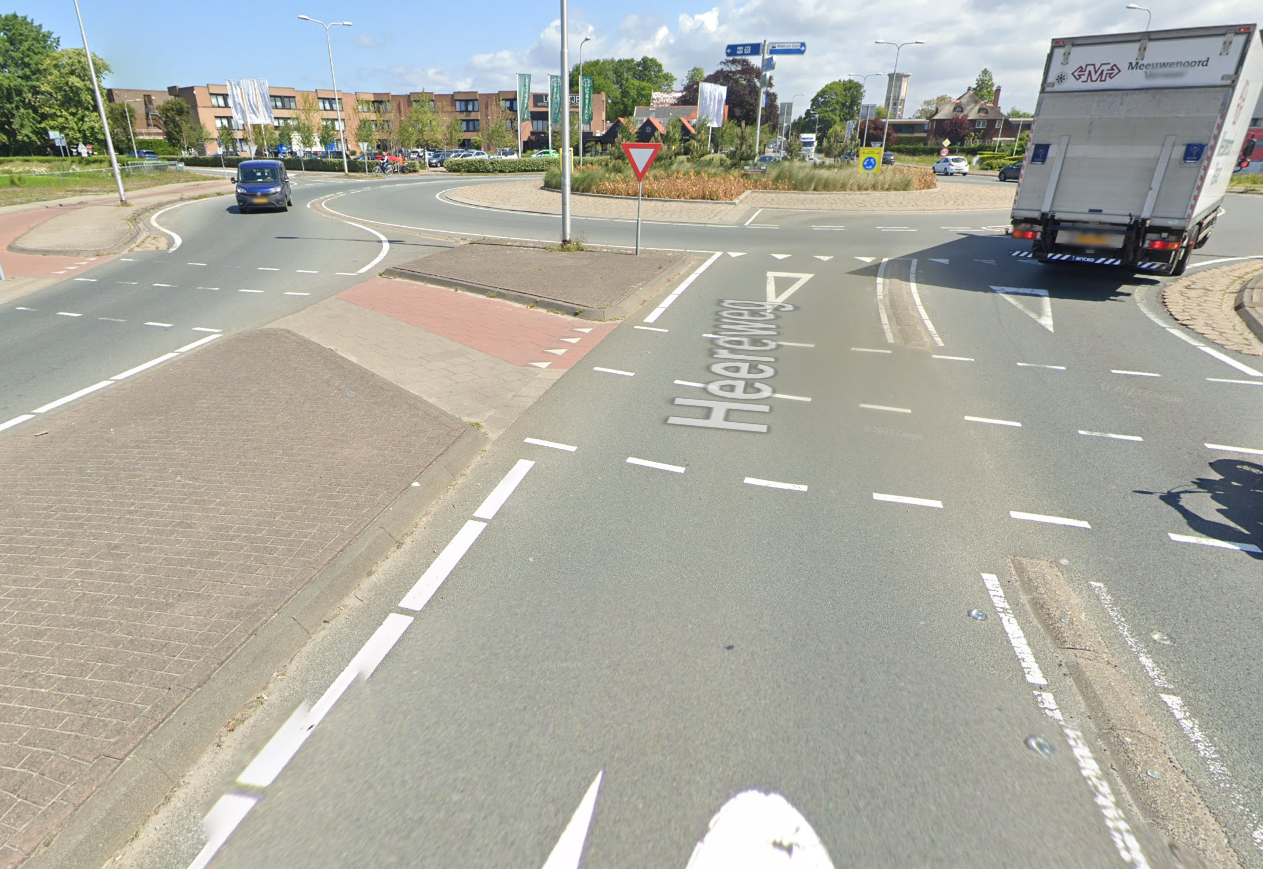 Eksempel på turborundkørsel udenfor byområde.
15
Turborundkørsel - Vognbaneadskillelse
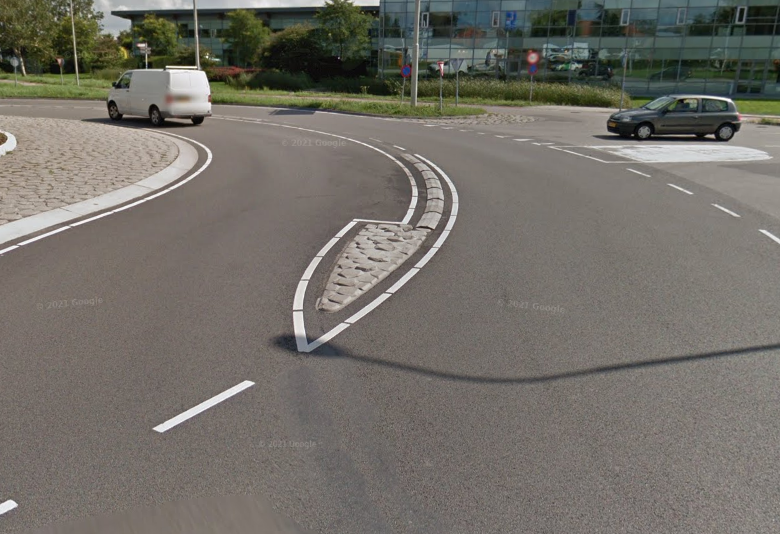 Vognbaneadskillelse
Forskellige typer af vognbaneadskillelser, men ens formål:
Bør ikke overraske trafikanter (kontrastfarve, lys eller reflekser)
Ubehag ved overkørsel ved 30 km/t
Overkørbare for store køretøjer
Må ikke hindre afvanding af rundkørslen
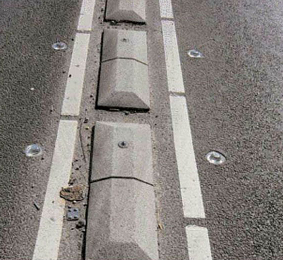 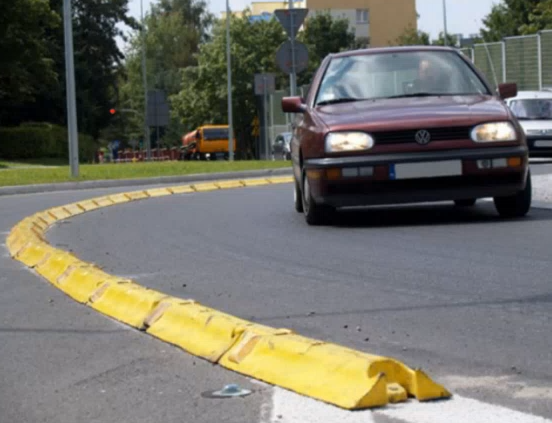 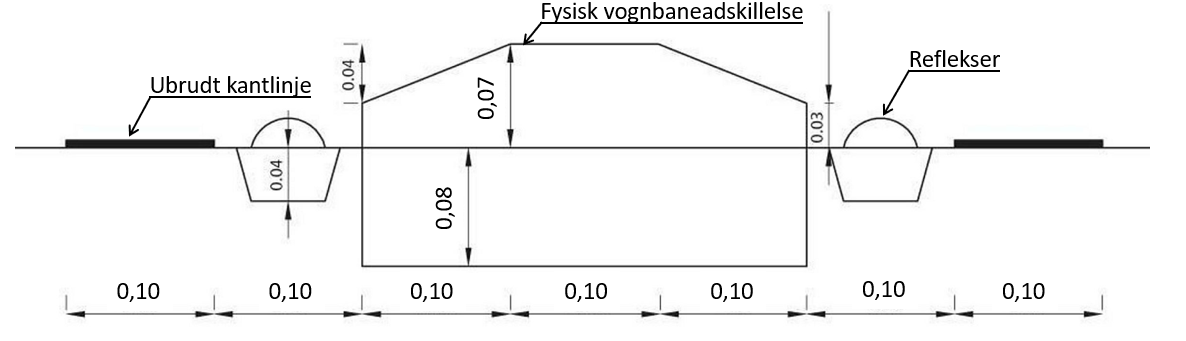 Eksempler på fysiske vognbaneadskillelser.
Eksempel på vognbaneadskillelse jf. de hollandske standarder. Alle mål i meter.
16
Turborundkørsel - Vognbaneadskillelse
Vognbaneadskillelse
17
Turborundkørsel - Vognbaneadskillelse
Vognbaneadskillelse
18
Turborundkørsel - Vognbaneadskillelse
Vognbaneadskillelse - drift
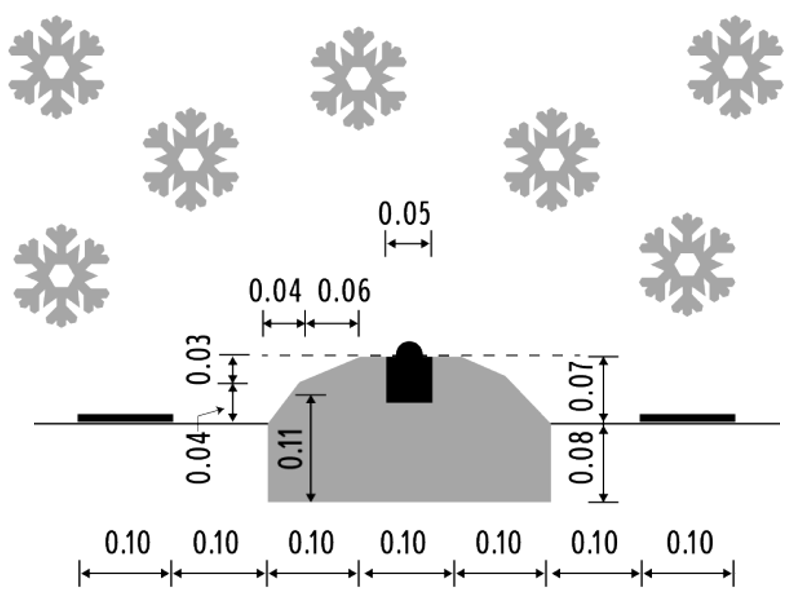 Opmærksomhedspunkter ifm. driften af turborundkørsler:
Sikre at blade, jord, grus osv. langs den fysiske vognbaneadskillelse ikke hindre afledning af vand på tværs af den fysiske vognbaneadskillelse

Erfaringer fra fagpersoner fra Holland og Polen:
Ingen erfaringer med at der skulle være problematikker ift. sne- og glatførebekæmpelse af turborundkørsler
Der kan dannes små snedriver ved de fysiske vognbaneadskillelser som saltet vil smelte
Ved kraftigt snefald kan der dannes snedriver som indskrænker vognbanerne, men trafikanterne tilpasser sig forholdene
Eksempel på vognbaneadskillelse tilpasset snerydning med sneplov. Alle mål i meter.
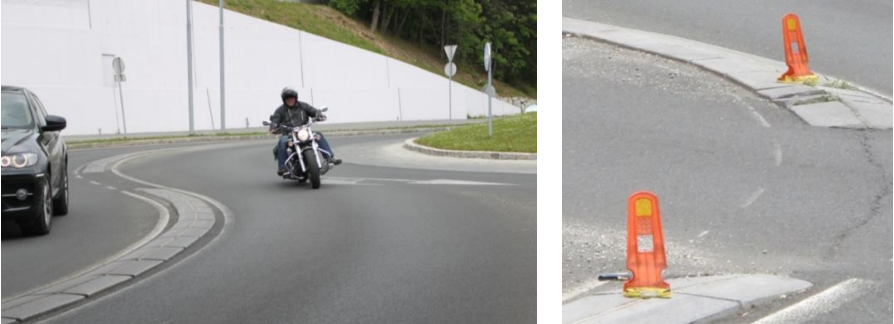 Eksempel på vognbaneadskillelse fra Slovenien.
19
Turborundkørsel - Kapacitet
Hastighedsniveau
Lavere hastighedsniveau i turborundkørsler ift. traditionelle 2-sporede rundkørsler.
20
Turborundkørsel - Kapacitet
Kapacitet
Kapaciteter jf. de hollandske standarder
Praktisk kapacitet tættere på den teoretiske kapacitet
Trafikantadfærd
21
Turborundkørsel - Afmærkning
Afmærkning i turborundkørsler
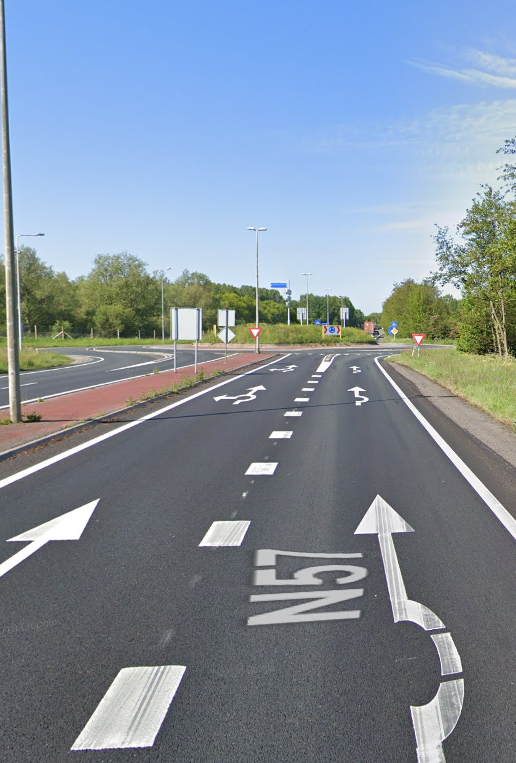 Forskellige metoder til afmærkning ved turborundkørsler:
Holland: Fiskekrogspile i tilfarter
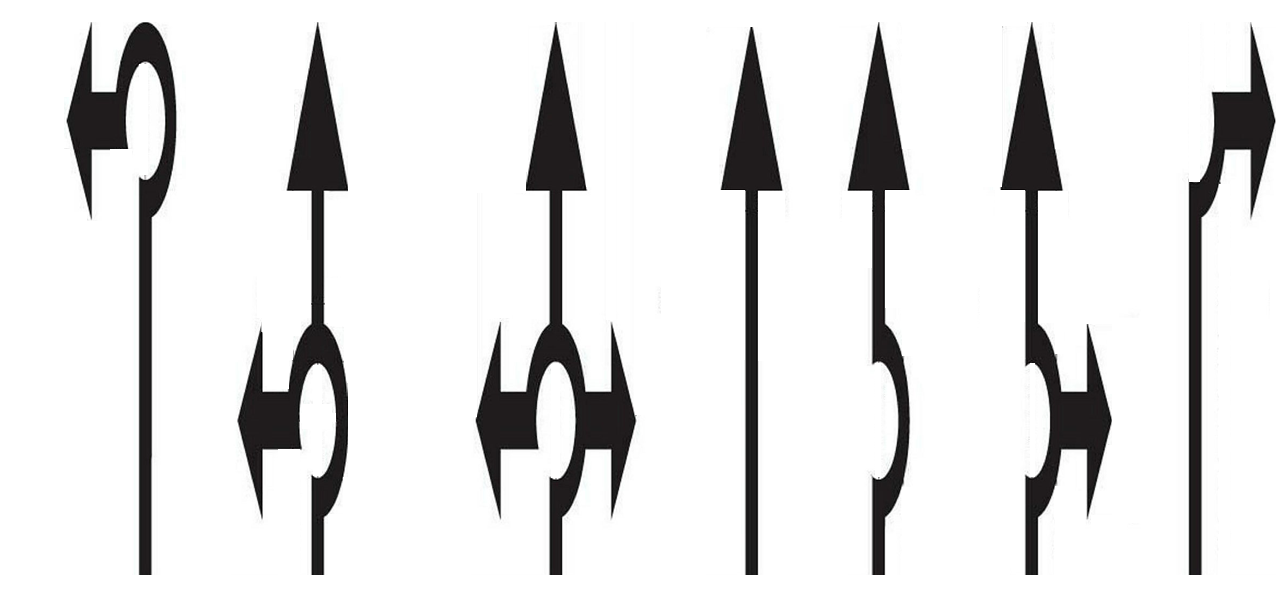 Eksempel på kørebaneafmærkning ved turborundkørsler i Holland.
Pileafmærkning som anvendes som kørebaneafmærkning ved turborundkørsler i Holland.
22
Turborundkørsel - Afmærkning
Afmærkning i turborundkørsler
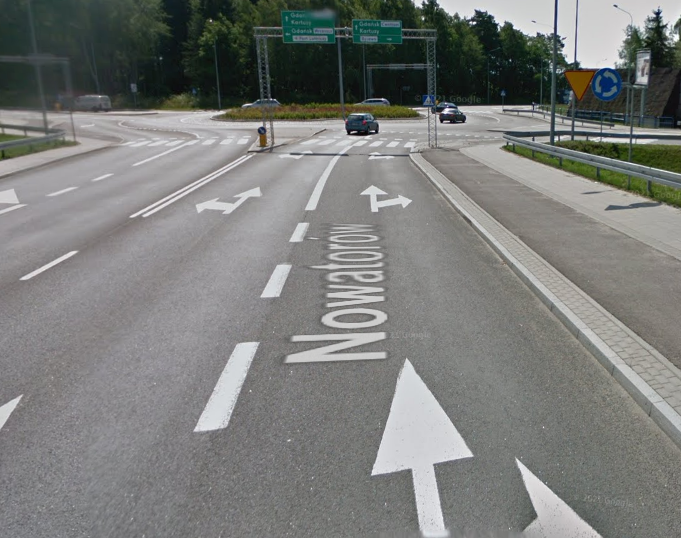 Forskellige metoder til afmærkning ved turborundkørsler:
Holland: Fiskekrogspile i tilfarter
Polen: Pileafmærkning i tilfarter og nogle tilfælde i cirkulationsarealet
Eksempel på kørebaneafmærkning ved turborundkørsler i Polen.
23
Turborundkørsel - Afmærkning
Afmærkning i turborundkørsler
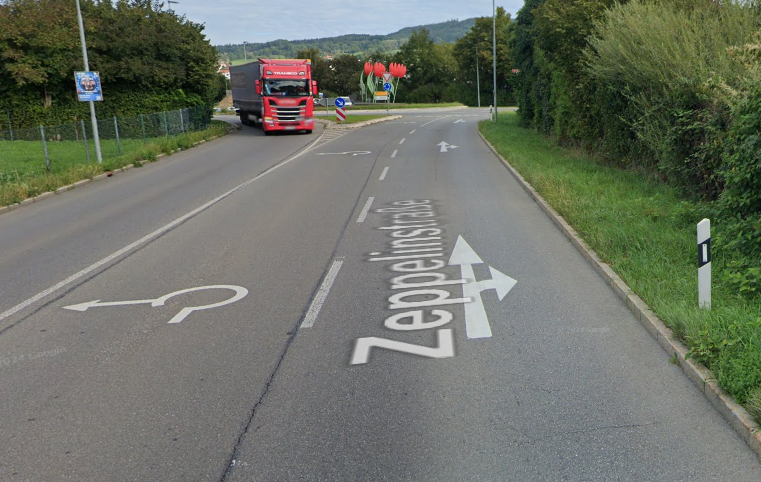 Forskellige metoder til afmærkning ved turborundkørsler:
Holland: Fiskekrogspile i tilfarter
Polen: Pileafmærkning i tilfarter og nogle tilfælde i cirkulationsarealet
Tyskland: I nogle tilfælde anvendes fiskekrogspile i venstre vognbane og andre tilfælde pileafmærkning
Eksempel på kørebaneafmærkning ved turborundkørsler i Tyskland.
24
Turborundkørsel - Afmærkning
Afmærkning i turborundkørsler
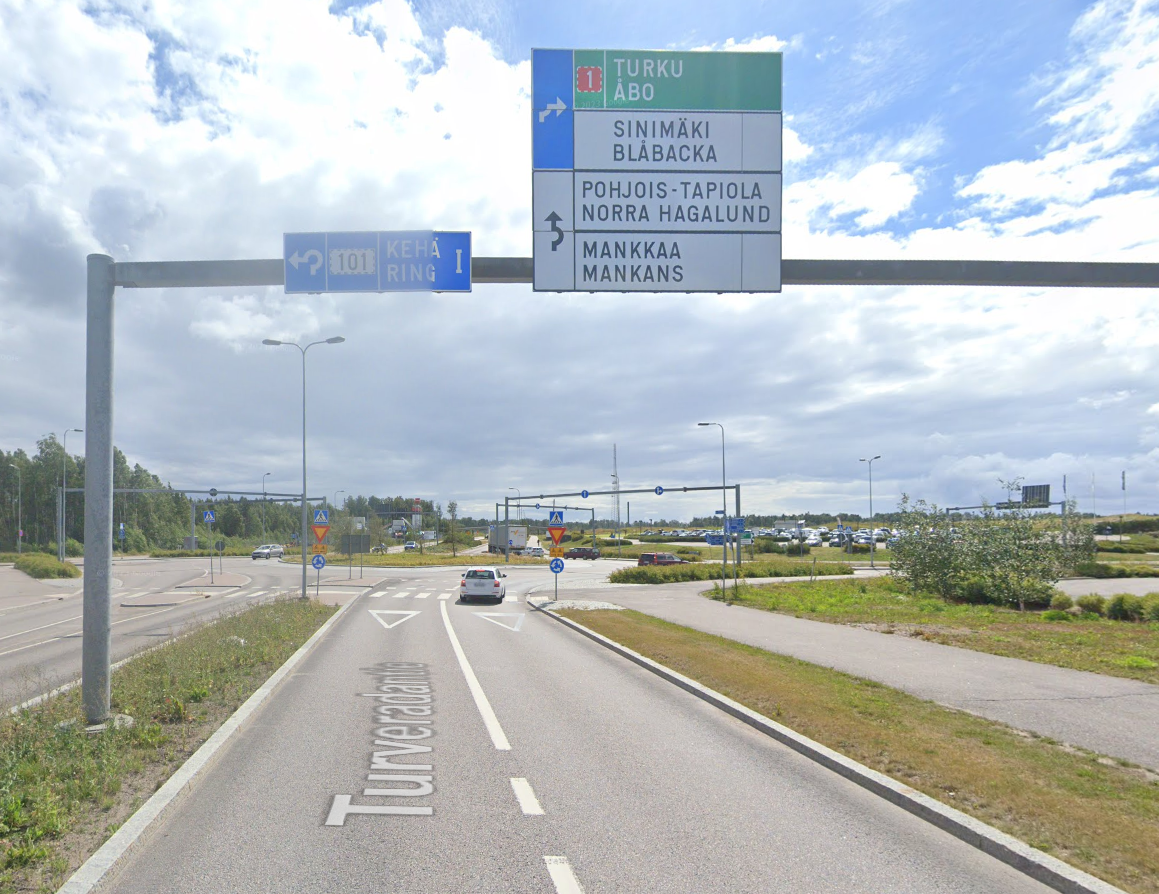 Forskellige metoder til afmærkning ved turborundkørsler:
Holland: Fiskekrogspile i tilfarter
Polen: Pileafmærkning i tilfarter og nogle tilfælde i cirkulationsarealet
Tyskland: I nogle tilfælde anvendes fiskekrogspile i venstre vognbane og andre tilfælde pileafmærkning
Finland: Ingen pileafmærkning i tilfarter, i nogle tilfælde i cirkulationsarealet (Tavleportaler til vejledning af trafikanter før indkørsel)
Eksempel på kørebaneafmærkning ved turborundkørsler i Finland.
25
Turborundkørsel - Afmærkning
Afmærkning og vejvisning
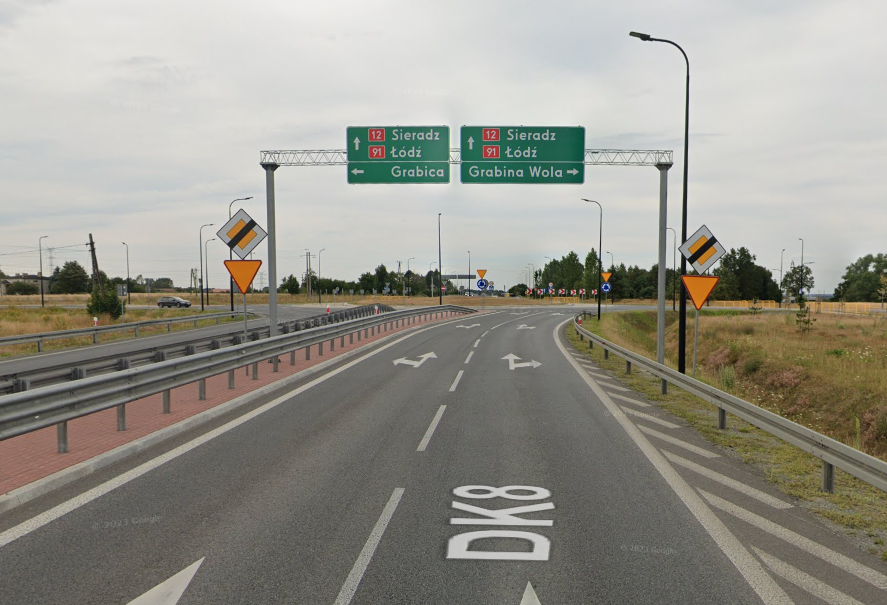 Hvad skal anbefales i Danmark?
Fiskekrogspile er ikke omfattet af den internationale konvention om færdselstavler, signaler og afmærkning 
Pileafmærkning anbefales ikke i cirkulationsarealet, da dette kan opfordre til vognbaneskift
Venstresvingspil i tilfarter kan opfordre til venstresving ved tilfarten til rundkørslen
Kan samme afmærkning som anvendes ved 2-sporede rundkørsler med tvunget højresving overføres til turborundkørsler?
Eksempel på venstresvingspil ved tilfart til turborundkørsel i Polen.
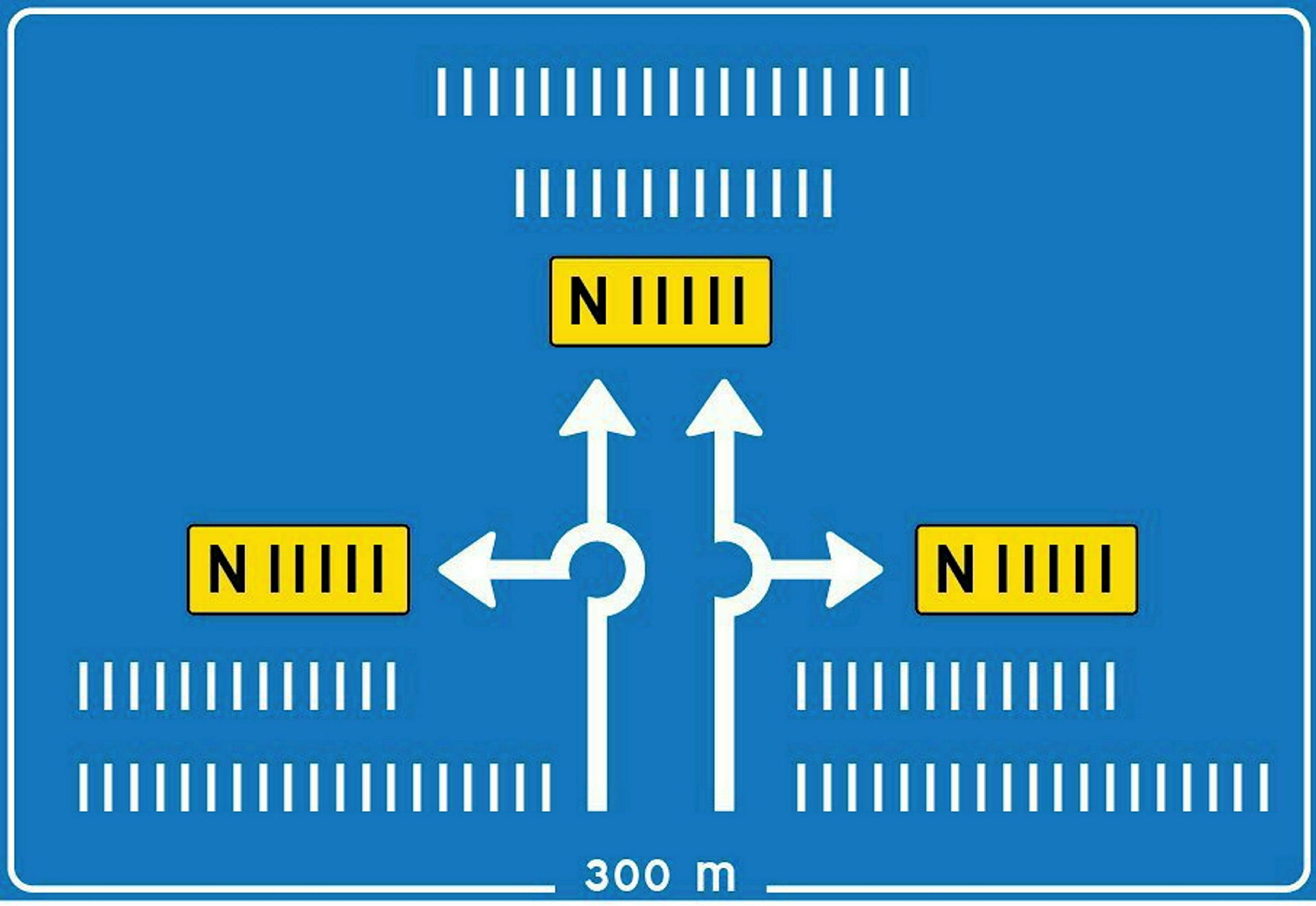 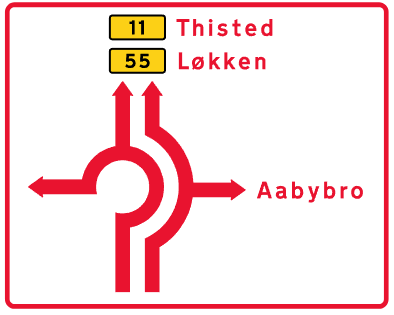 Diagramorienteringstavle ved turborundkørsler i Holland.
Diagramorienteringstavle ved 2-sporede rundkørsler i Danmark.
Eksempel på vinkelret og ikke vinkelret tilfart ved turborundkørsler.
26
Turborundkørsel - Trafikantadfærd
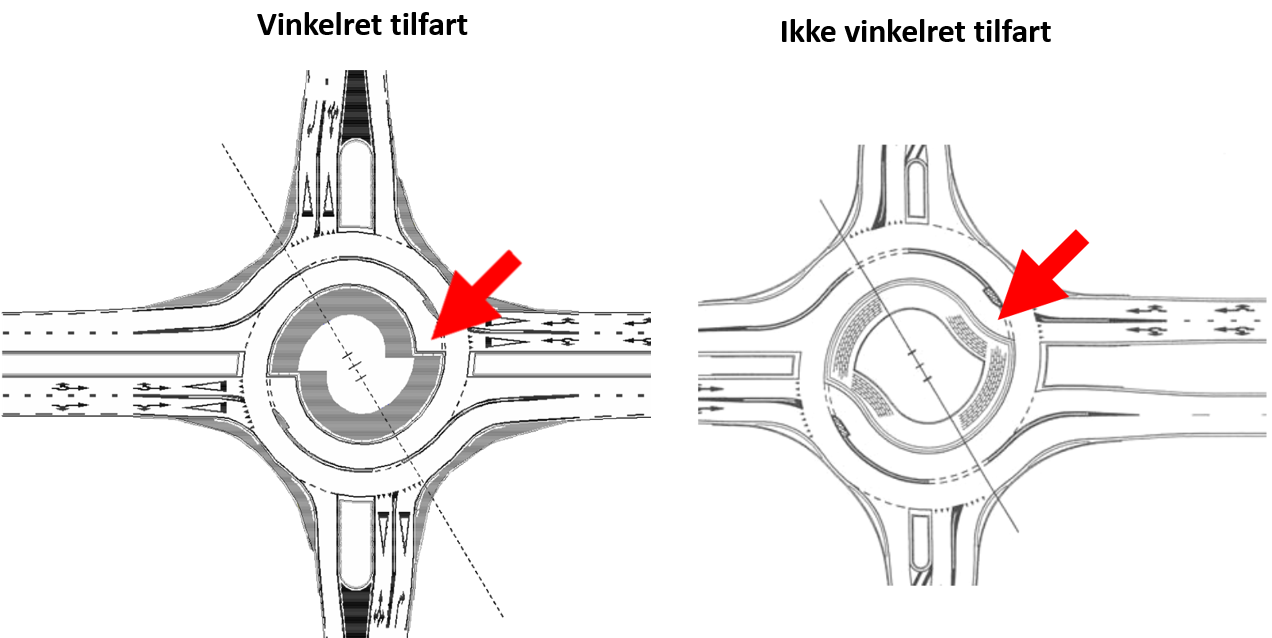 Trafikanternes adfærd
Erfaringer fra fagpersoner fra Holland og Polen:
Tilvænningsperiode som ved anden ny eller ombygget infrastruktur
Fysisk vognbaneadskillelse, for at undgå vognbaneskift
Fysisk vognbaneadskillelse er en del af standarderne i både Holland og Polen
Vinkelrette tilfarter tydeliggøre start på ny vognbane
Skiltning af fysisk vognbaneadskillelse
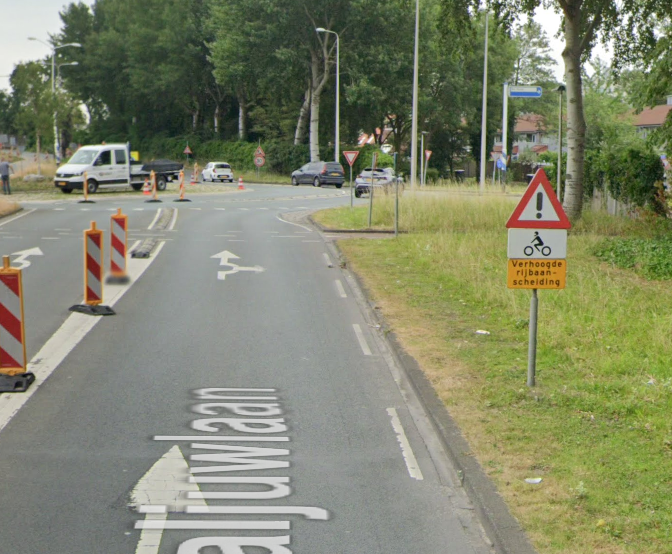 Eksempel på skiltning af fysisk vognbaneadskillelse ved tilfart til turborundkørsel.
27
Turborundkørsler i danmark?
Turborundkørsler i Danmark?
Principskitser er udarbejdet pba. de hollandske standarder:
Standard turborundkørsel
Ægge-rundkørsel
4-benet knæ-rundkørsel
3-benet knæ-rundkørsel
Tilrettet til statsvejnettet
Dimensionsgivende køretøj: SVT
Tilgængelighedskrævende køretøj: MVT
Tilvænningsperiode efter anlæg
Implementeret med succes i andre lande
Lokaliteter med stor bolig-/ arbejdsstedstrafik, hvor trafikanterne er ”hjemmevante”
28
Turborundkørsler i danmark?
Turborundkørsler i Danmark?
Tror du, at den første turborundkørsel er etableret indenfor 10 år?
29
Turborundkørsler i danmark
Tak for jeres opmærksomhed
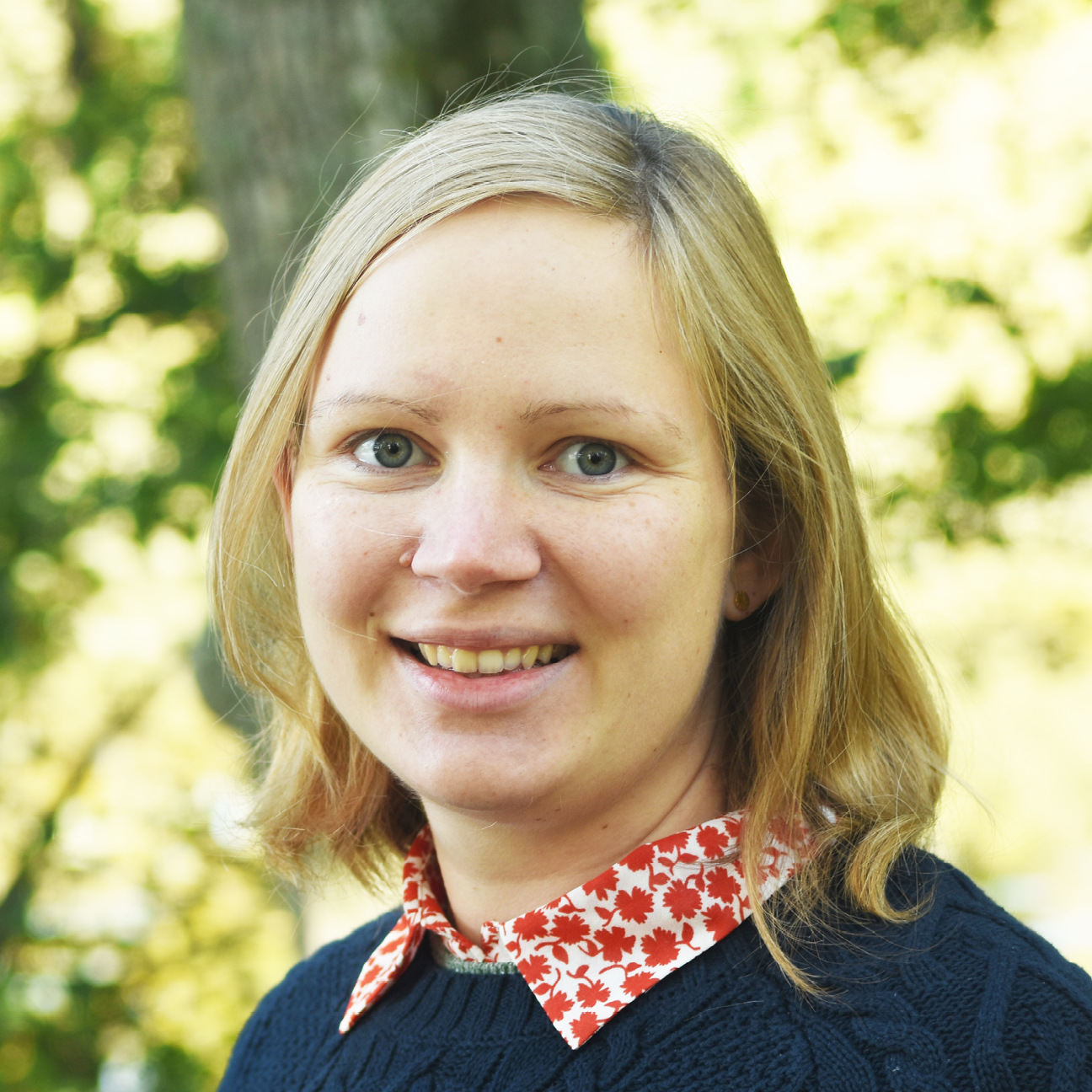 Mark Lund Andersen
marklund.andersen@sweco.dk
Ida Marie Østergaard
imos@vd.dk